The Purpose of an Objection
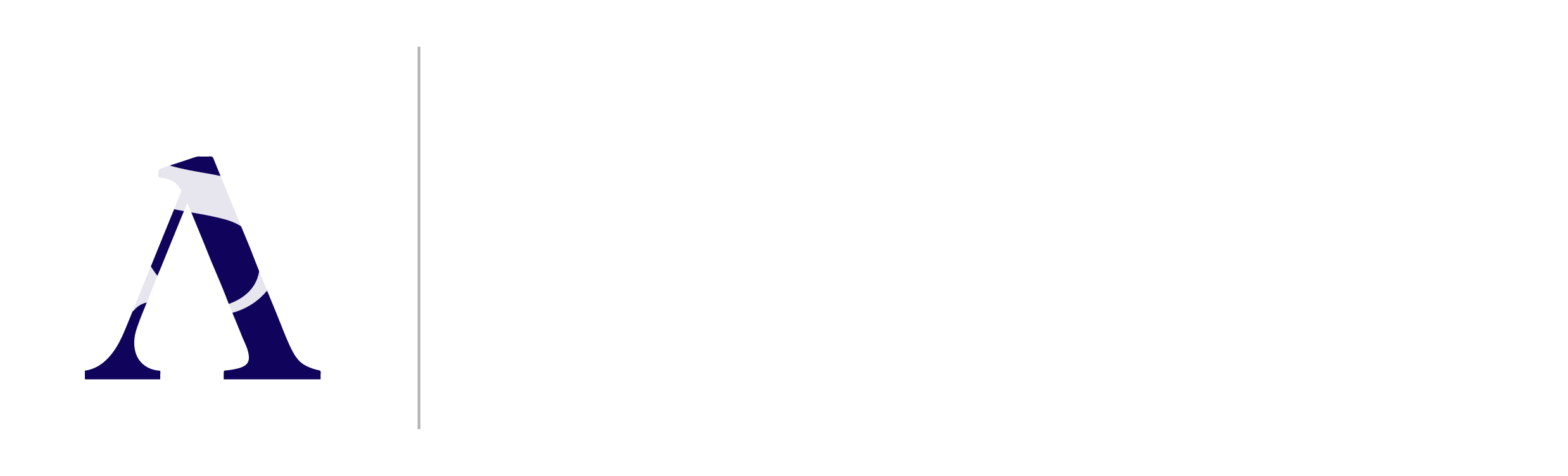 Objections have two purposes
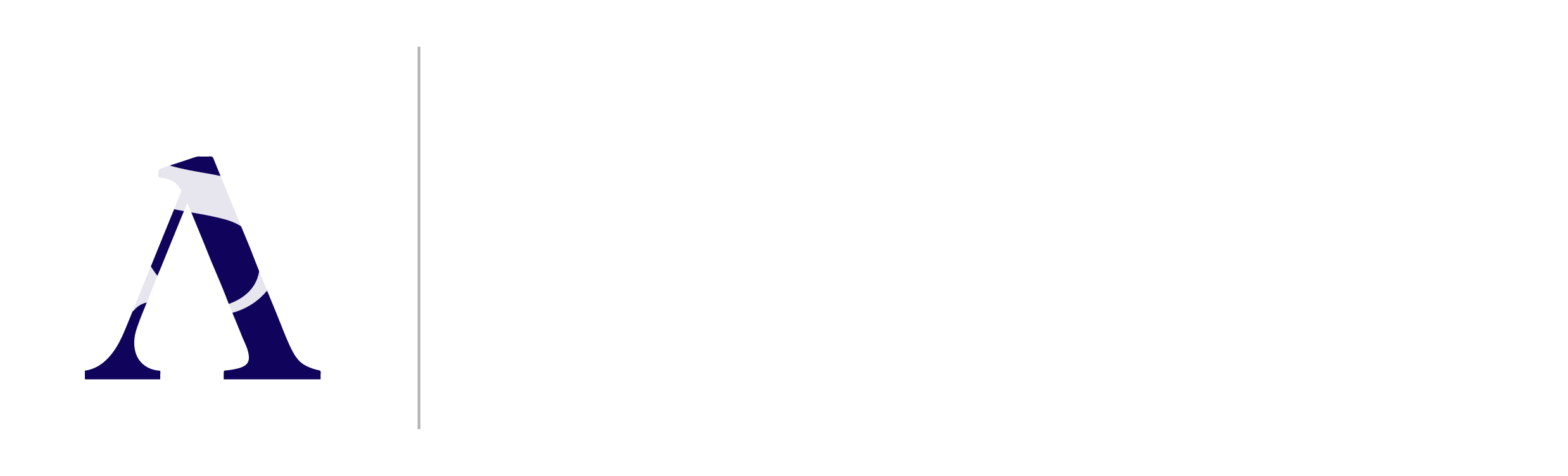 Gatekeepers
Record Preservation
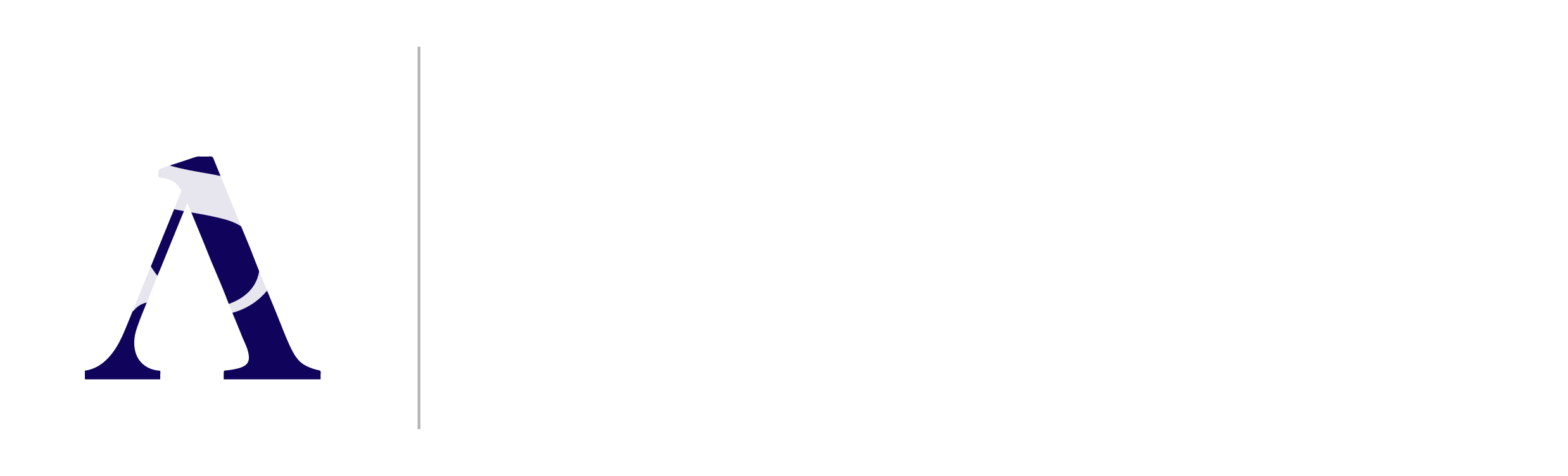 FRE 103
(a) Preserving a Claim of Error. A party may claim error in a ruling to admit or exclude evidence only if the error affects a substantial right of the party and:
(1) if the ruling admits evidence, a party, on the record:
(A) timely objects or moves to strike; and
(B) states the specific ground, unless it was apparent from the context.
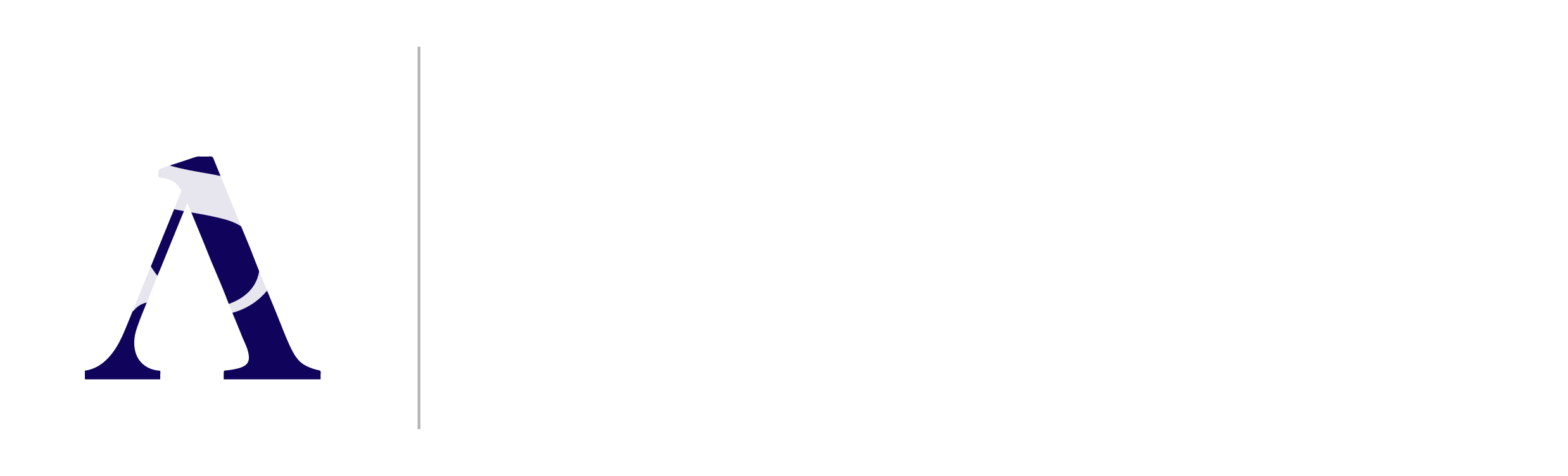 Object or it’s waived
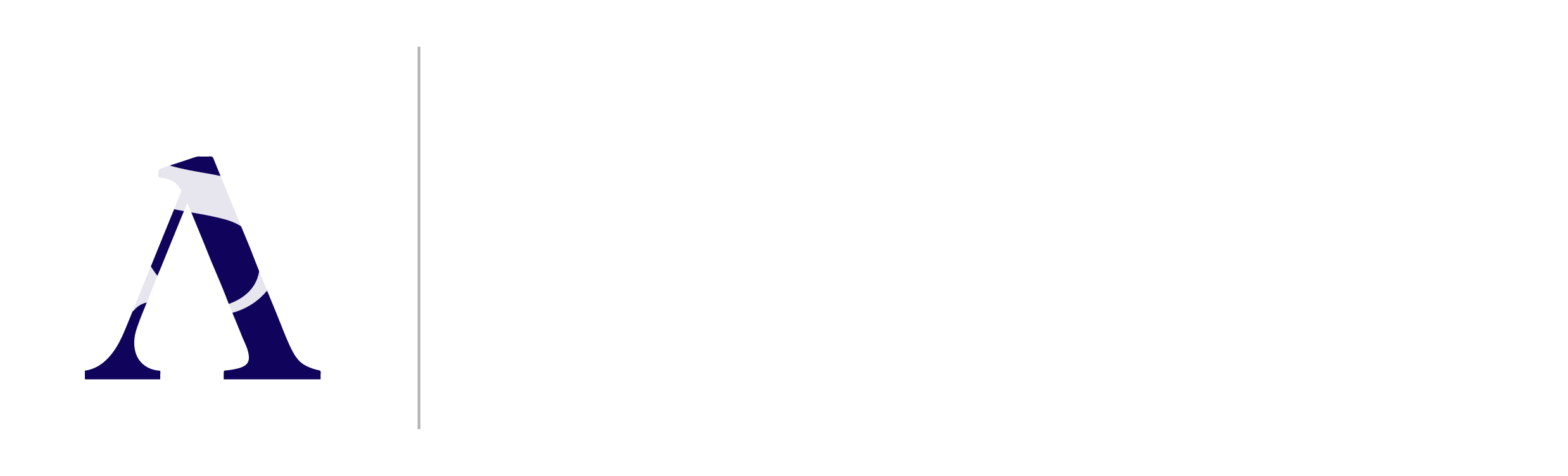